APPLYING FOR  DISADVANTAGED  BUSINESS ENTERPRISE  CERTIFICATION
Oklahoma Department of Transportation
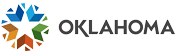 ABOUT US
The Oklahoma Department of Transportation  (ODOT) ensures that no person or groups of  persons shall, on the grounds of race, color,  sex, religion, national origin, age, disability,  retaliation or genetic information, be  excluded from participation in, be denied the  benefits of, or be otherwise subjected to  discrimination under any and all programs,  services, or activities administered by ODOT, its  recipients, sub-recipients, and contractors. To  request an accommodation please contact  the ADA Coordinator at 405-521-4140 or the  Oklahoma Relay Service at 1-800-722-0353. If  you have any ADA or Title VI questions email  ODOT-ada-titlevi@odot.org.
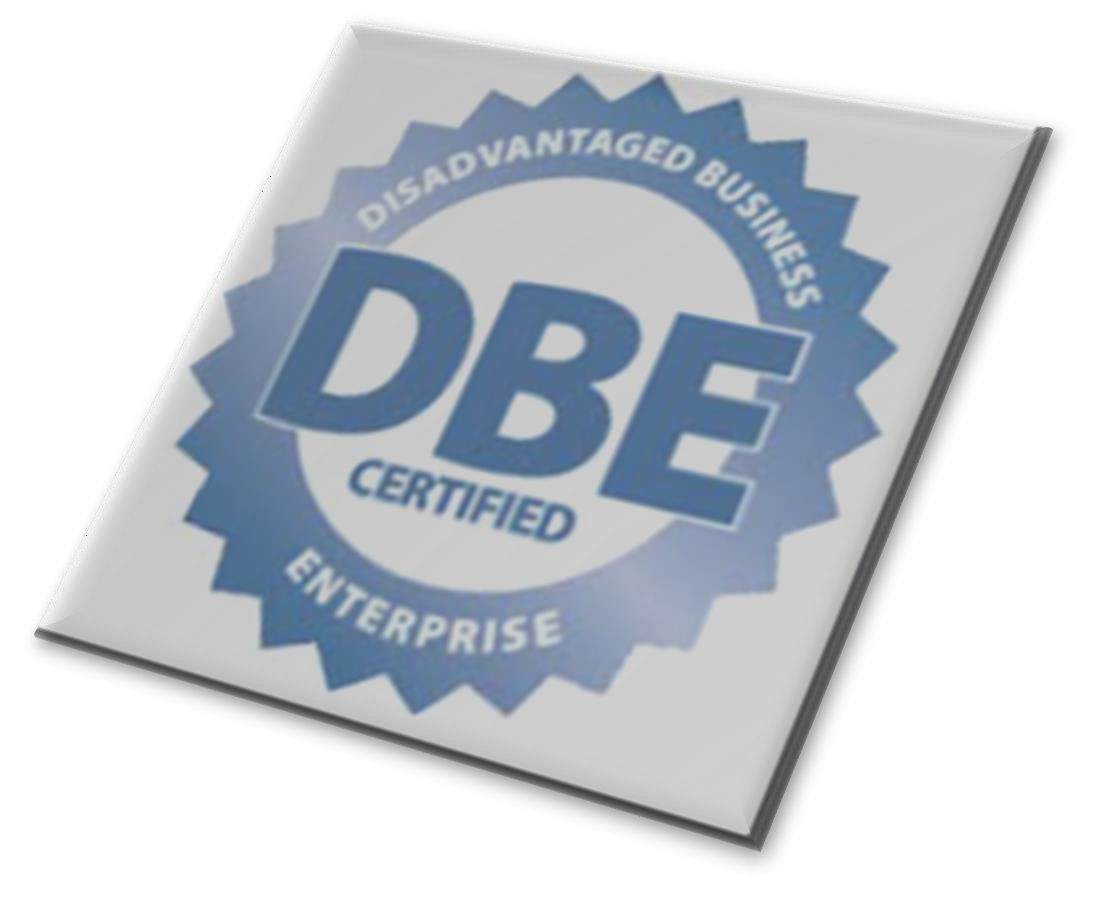 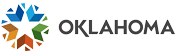 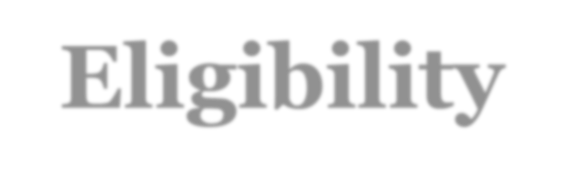 Eligibility  Requirements
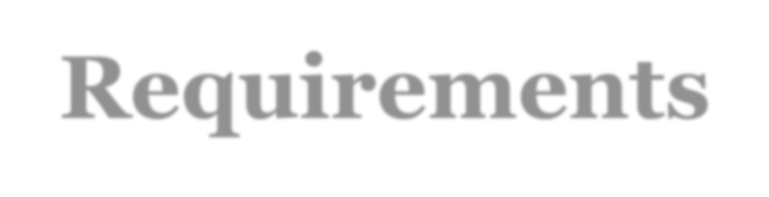 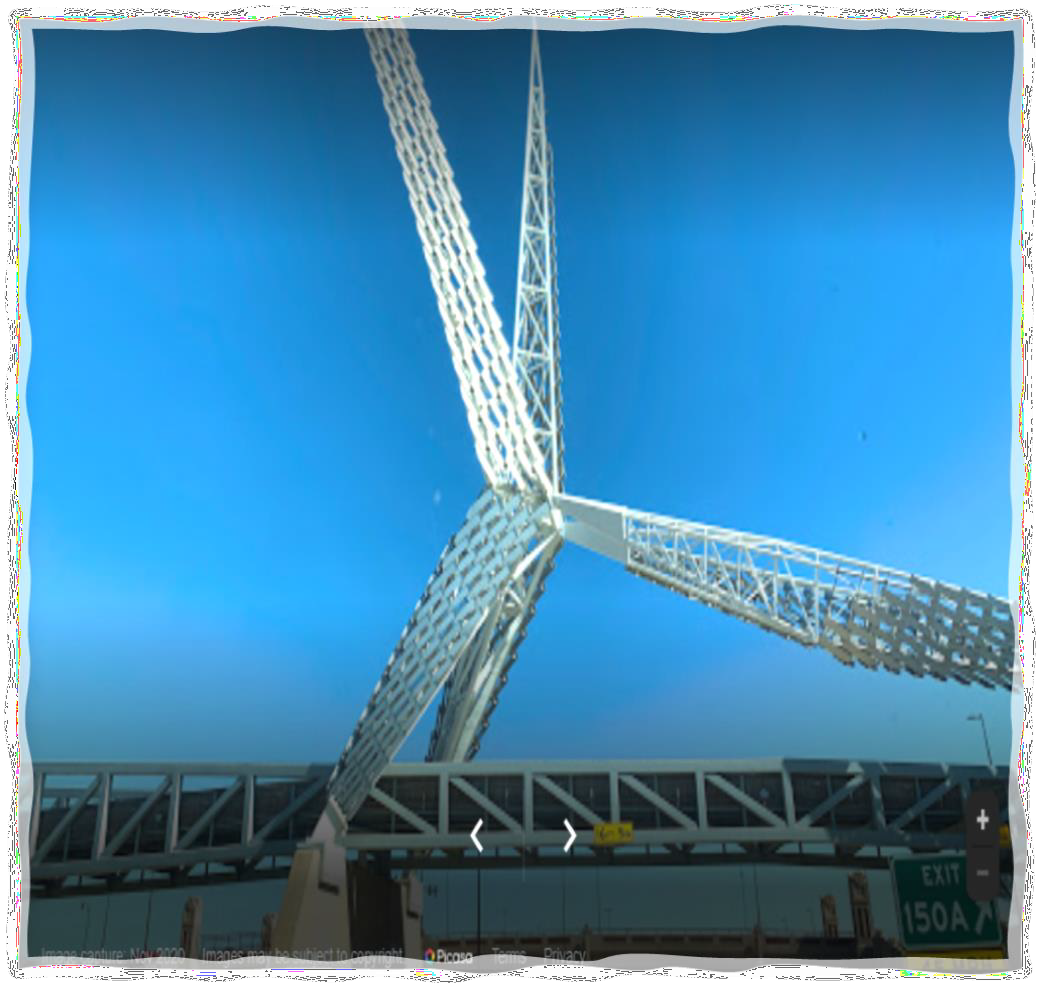 51% ownership

U.S Citizen

Meets SBA size standard does not exceed
26.29 million in gross annual receipts

Firm is for profit

Personal Net Worth does not exceed $1.32  million
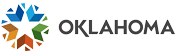 Gathering  Documents
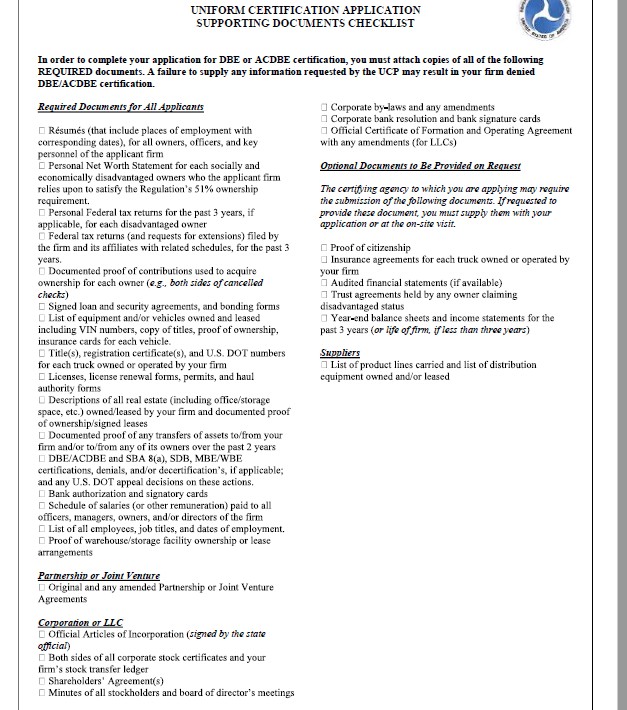 Five most recent tax year  returns (Both business  and personal)
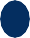 Submit all documents  that are related to	the  firm's business structure
A notary will be required  regarding the Affidavit of  Certification and  Personal Net Worth
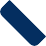 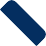 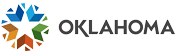 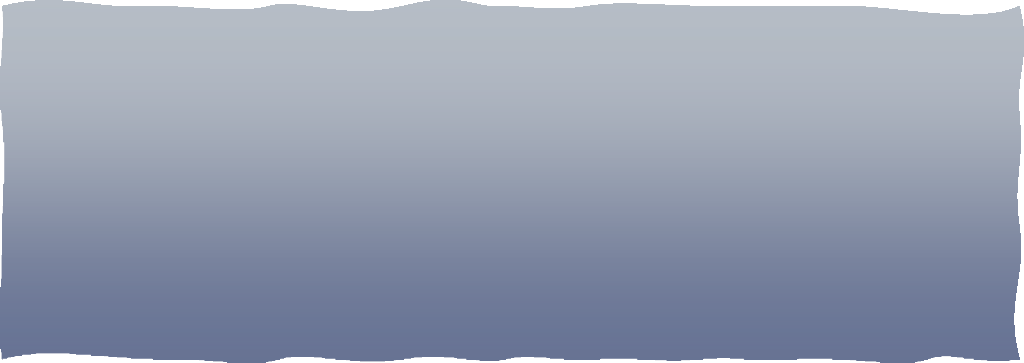 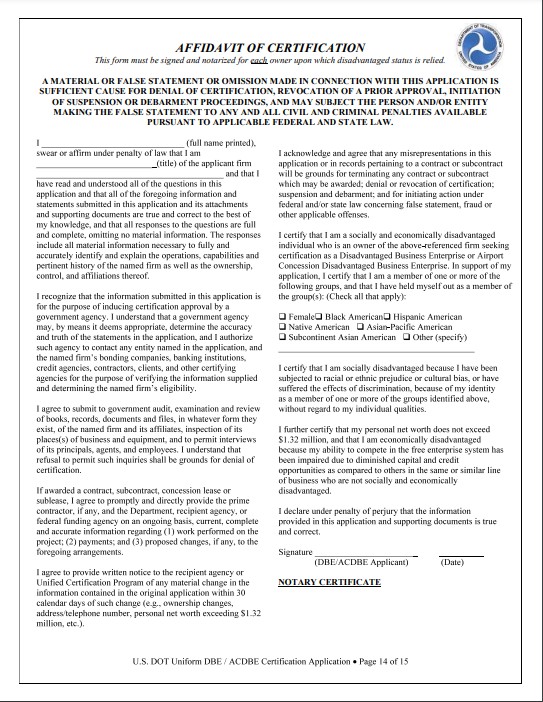 Mandatory  Documents
Complete All Sections
Notarize
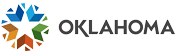 Personal Net  Worth Statement
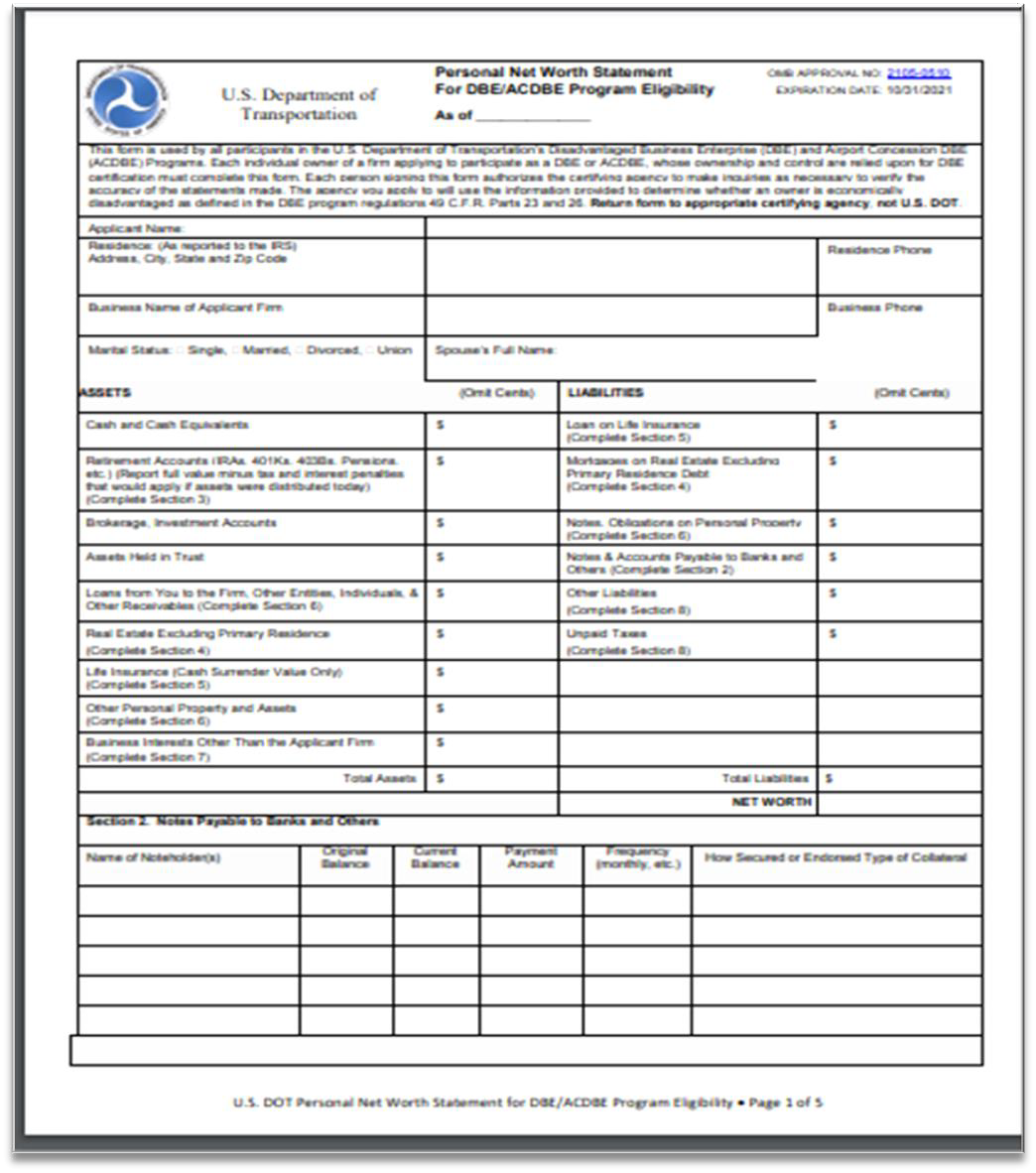 ENSURE THIS  DOCUMENT IS  FILLED OUT. ( DO  NOT LEAVE BLANKS.)
WRITE N/A
WHERE  APPLICABLE.
STATEMENT  MUST BE  NOTARIZED.
MANDATORY
DOCUMENT
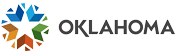 Select an option
Look up account  first to ensure that  the firm does not  have an existing  account.
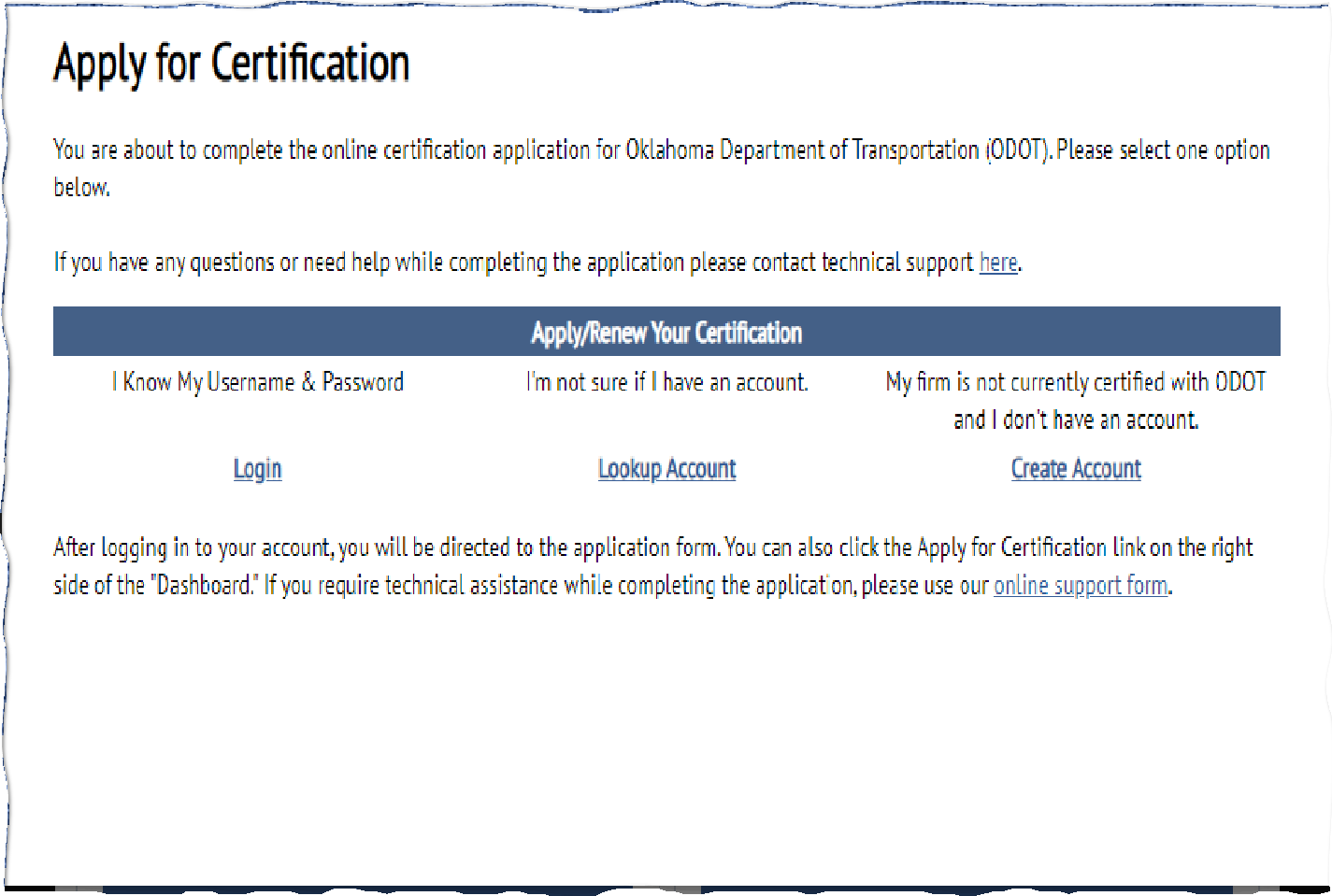 Login if firm  already has an  existing account  with another UCP  entity.
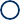 Online Support is  available
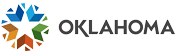 Business Contact information
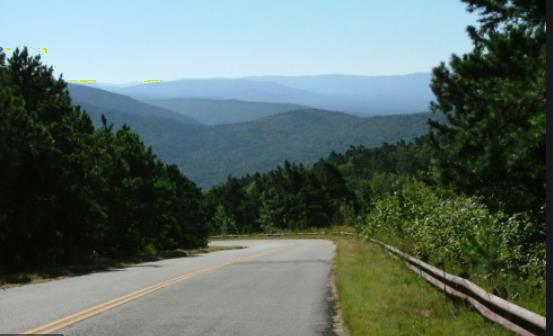 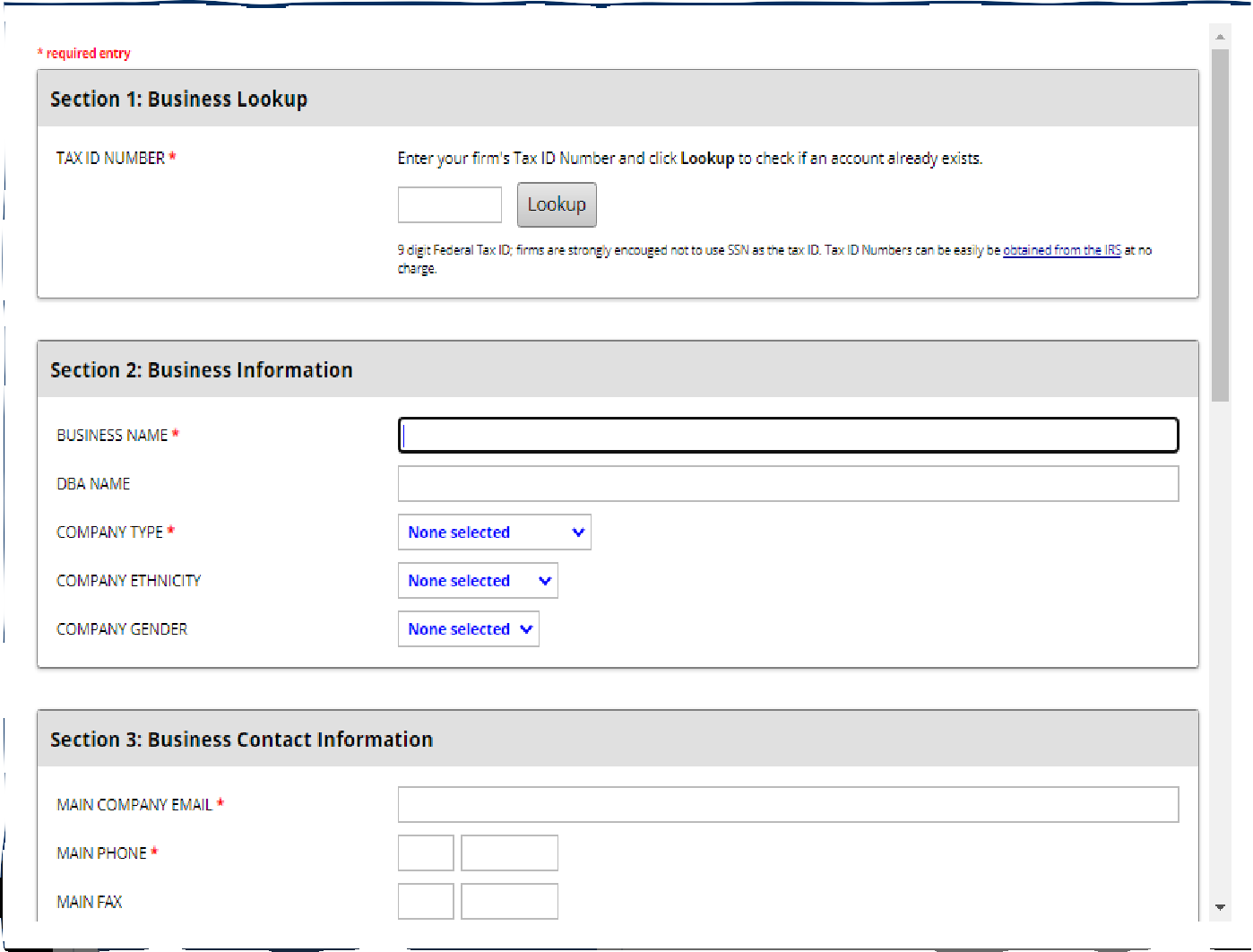 Ensure provided information is  correct. The information  entered on this page is the point  of contact regarding the firm.
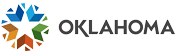 ODOT Website
Login to okdot.gob2g.com
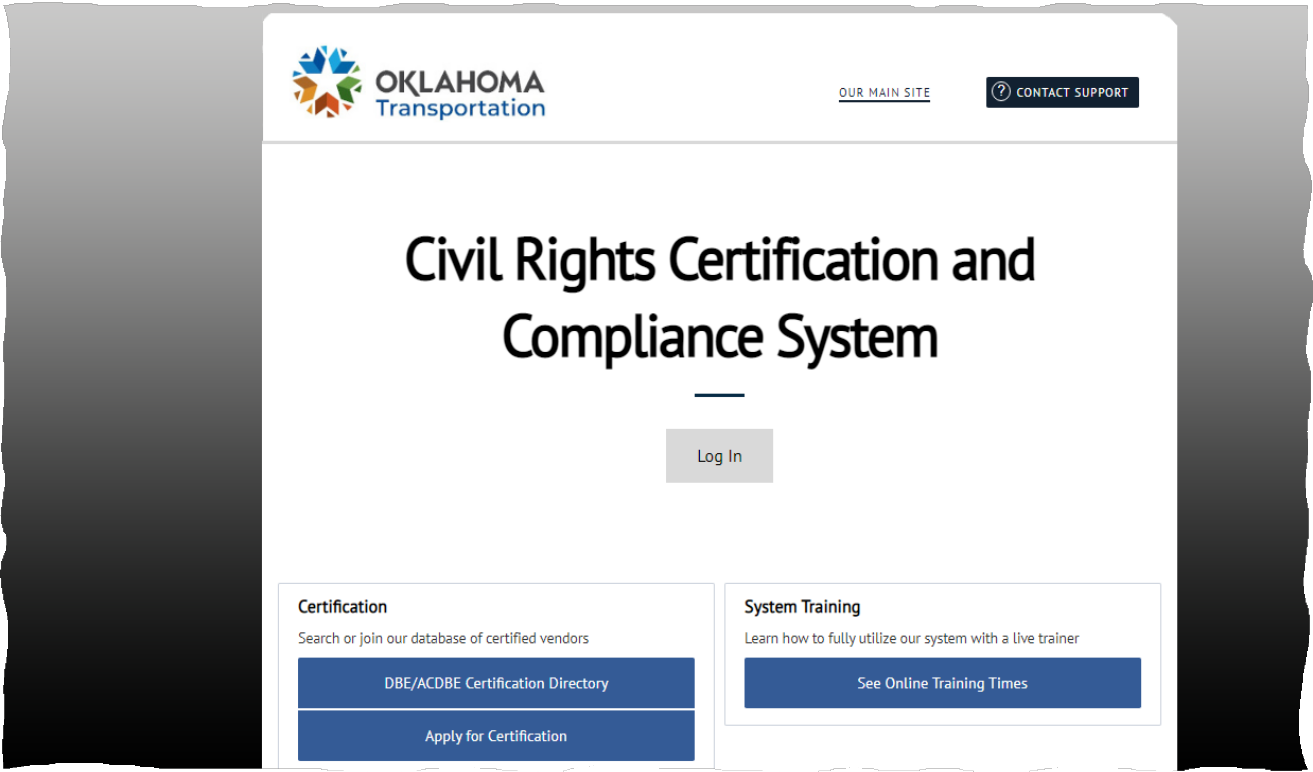 Click on Apply for certification
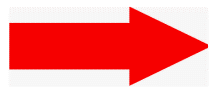 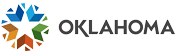 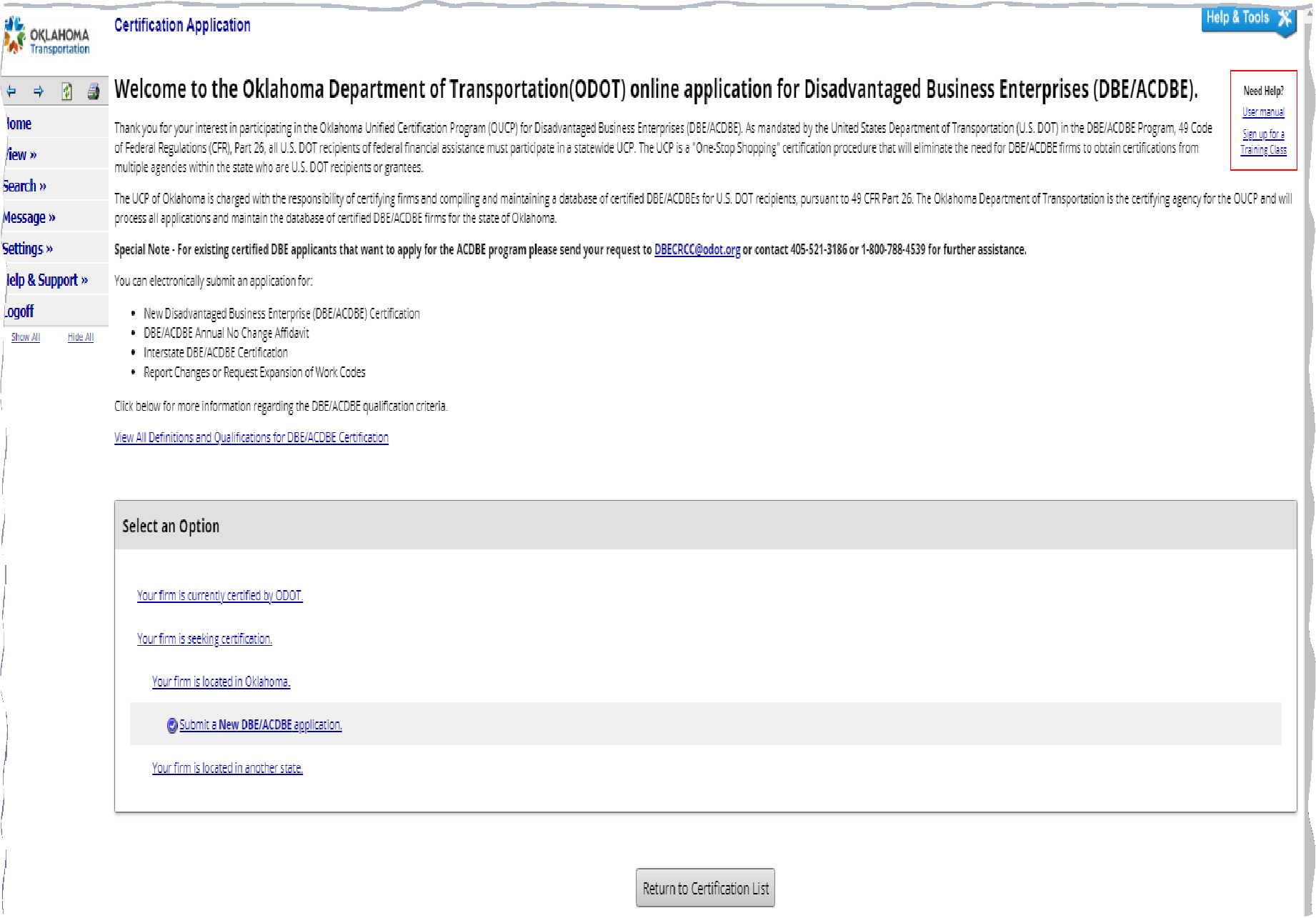 Applying for New DBE  Certification
First Click “ Your Firm is seeking certification”

Next “ Click firm is located in Oklahoma” 

 Click “ Submit a New DBE/ACDBE application”
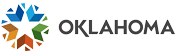 New DBE application Contact Information
Please complete all  red asterisks 

Complete  eligibility requirement questions
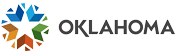 Mandatory Documents / Applicable Documents
Access Mandatory documents 

Checks and balances from supportive check list
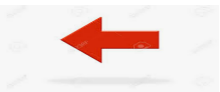 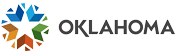 Applying For DBE Certification
Complete all Sections 
Electronically Sign  and Submit
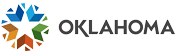 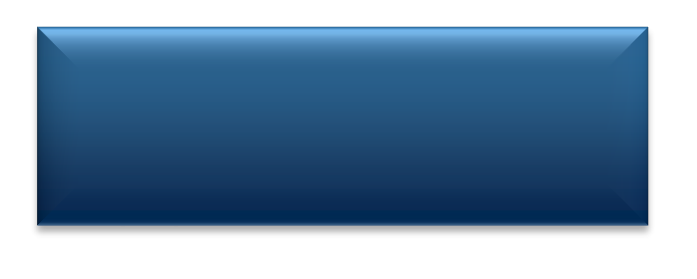 Civil Rights DBE  Application
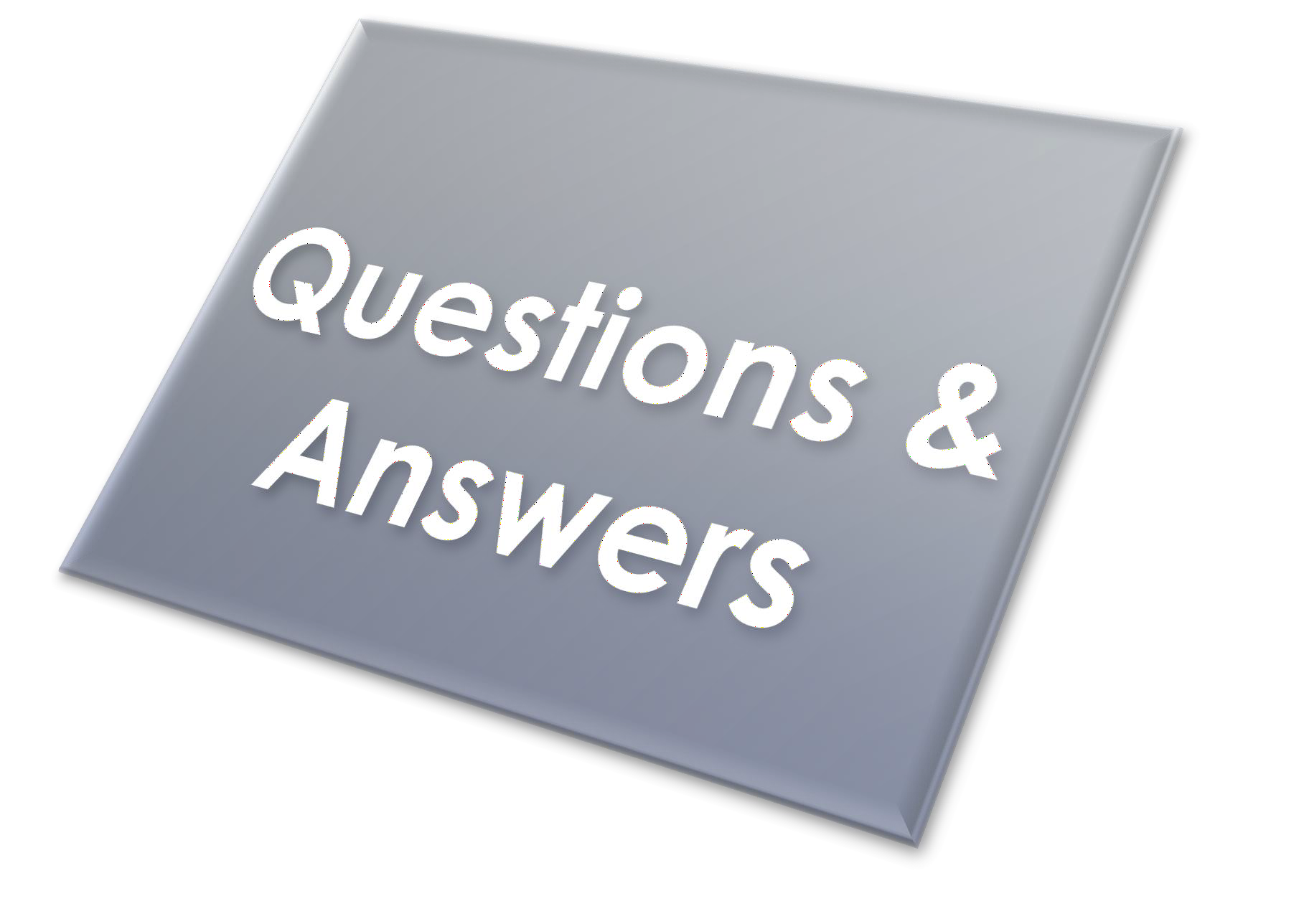 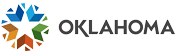 How to Access Onboarding Information
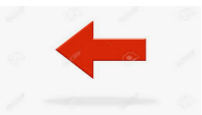 Login into  https://oklahoma.gov/odot.html


. Use Oklahoma Department of Transportation search  engine box
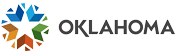 How to Access Onboarding Information ( continued)
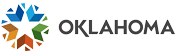 Onboarding Program
New DBE’s Orientation 
Tour of  Oklahoma Department of Transportation facility
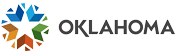 What to Expect after  submitting A DBE  Application
Time Frame of Decision
Final decision will be posted in the Civil Rights Certification and  Compliance System.
Approved DBE Certification 
Not Approved  DBE Certification
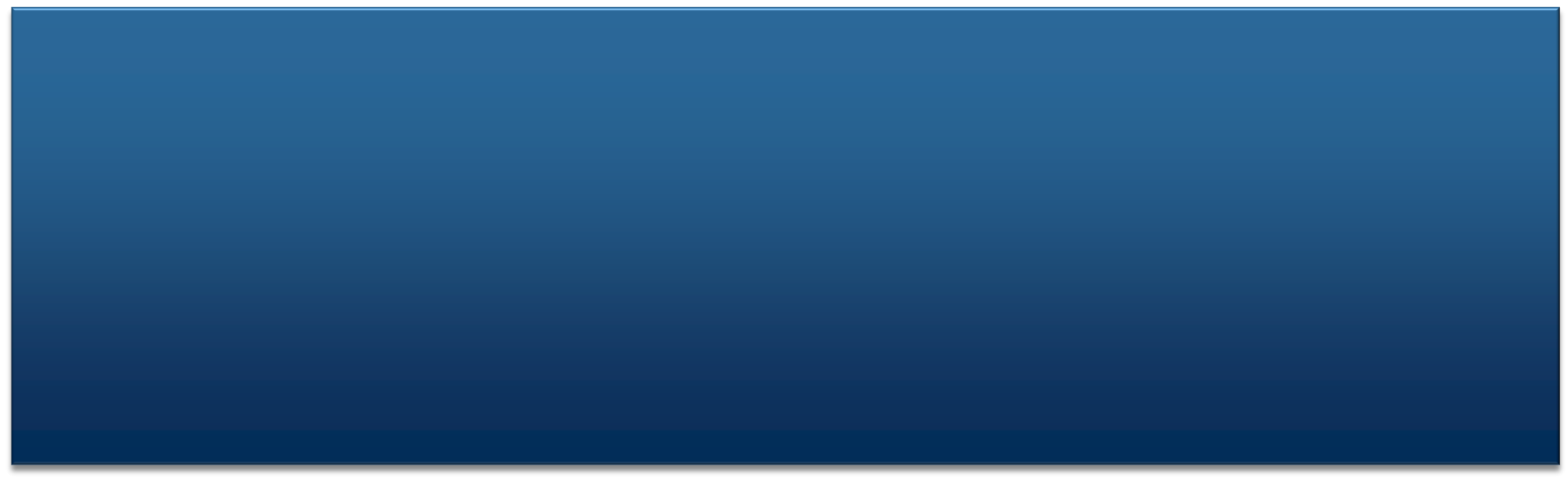 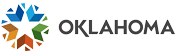 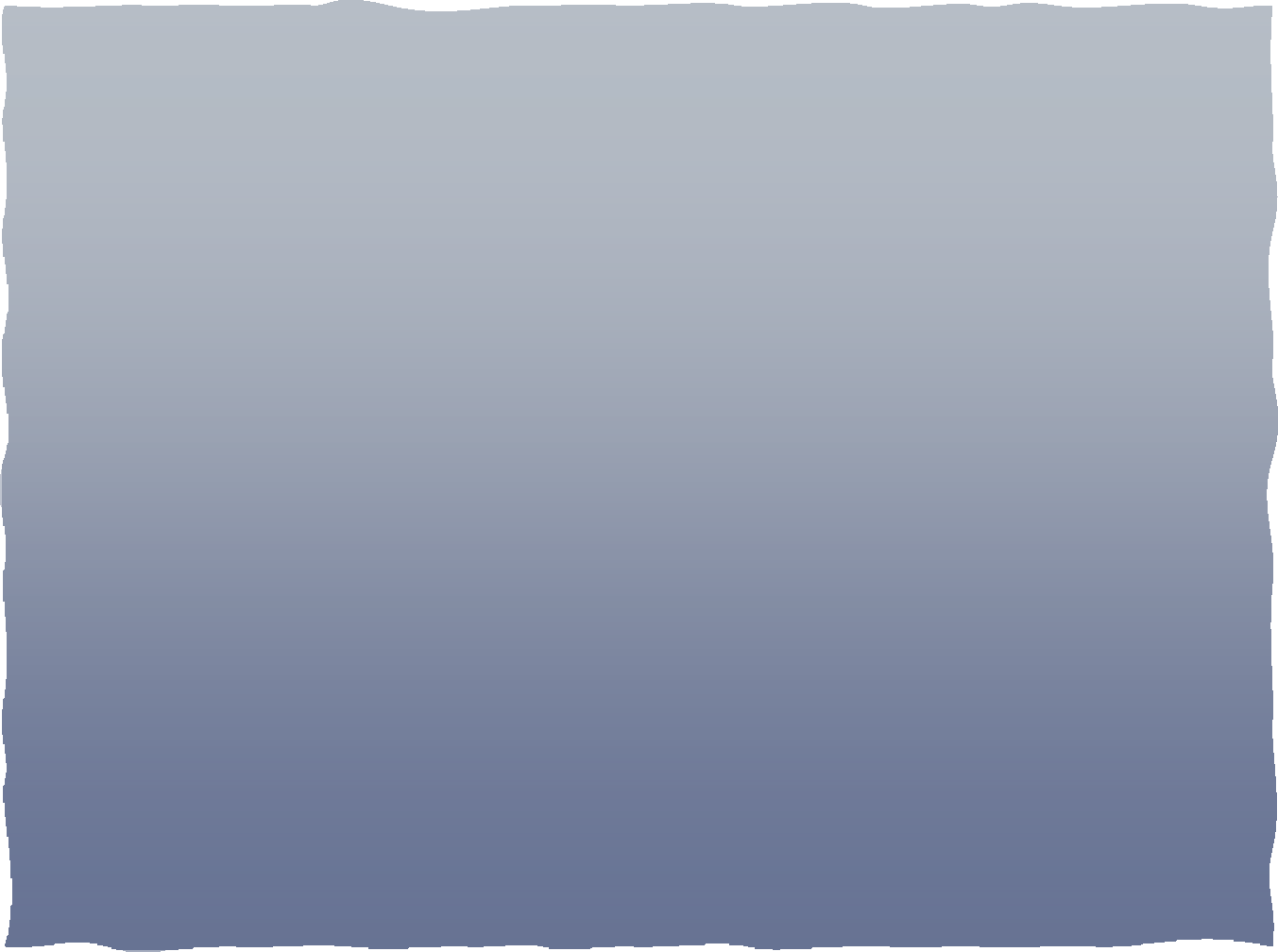 Civil Rights Division
QUESTIONS &  ANSWERS
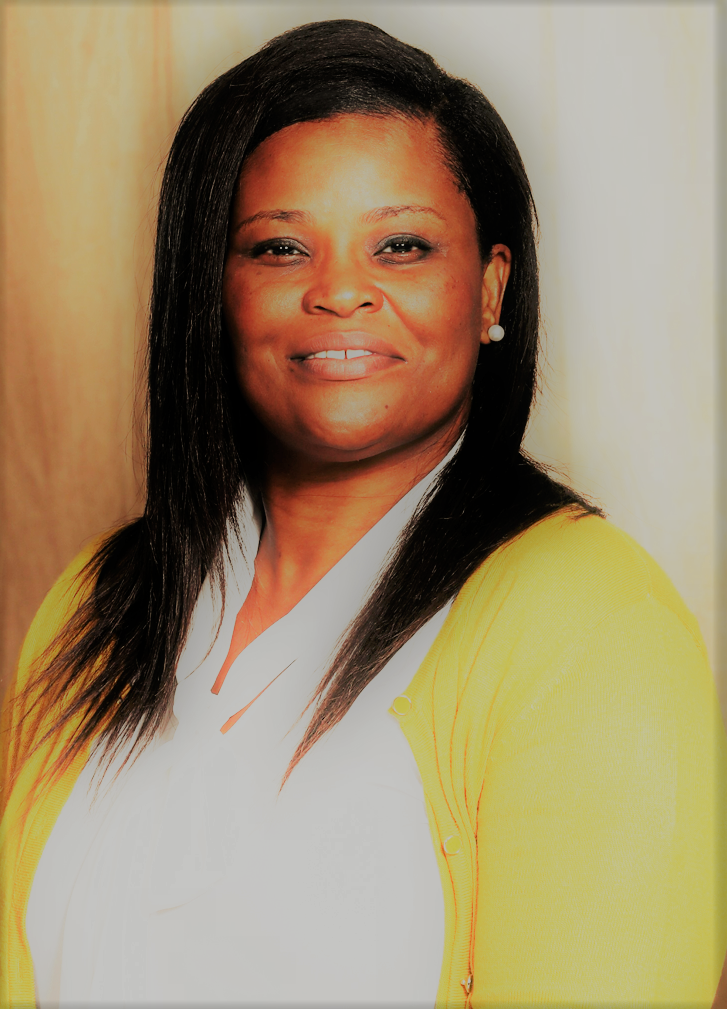 Jessica Patterson, MPA  DBE Reviewer  jpatterson@odot.org  (405)-521-3174 :phone
(405)-318-1425 : Cell
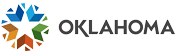